Vòng quay kì diệu
thư từ
thìa dĩa
1
2
1
4
đĩa sứ
thỏ mẹ
2
3
Bắt đầu quay
3
4
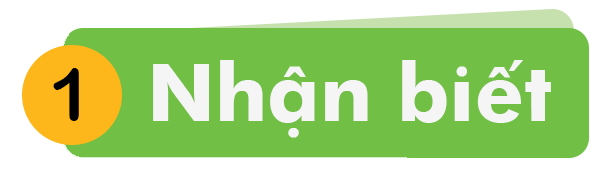 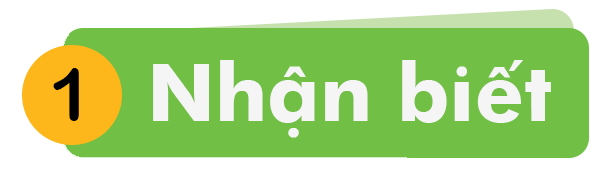 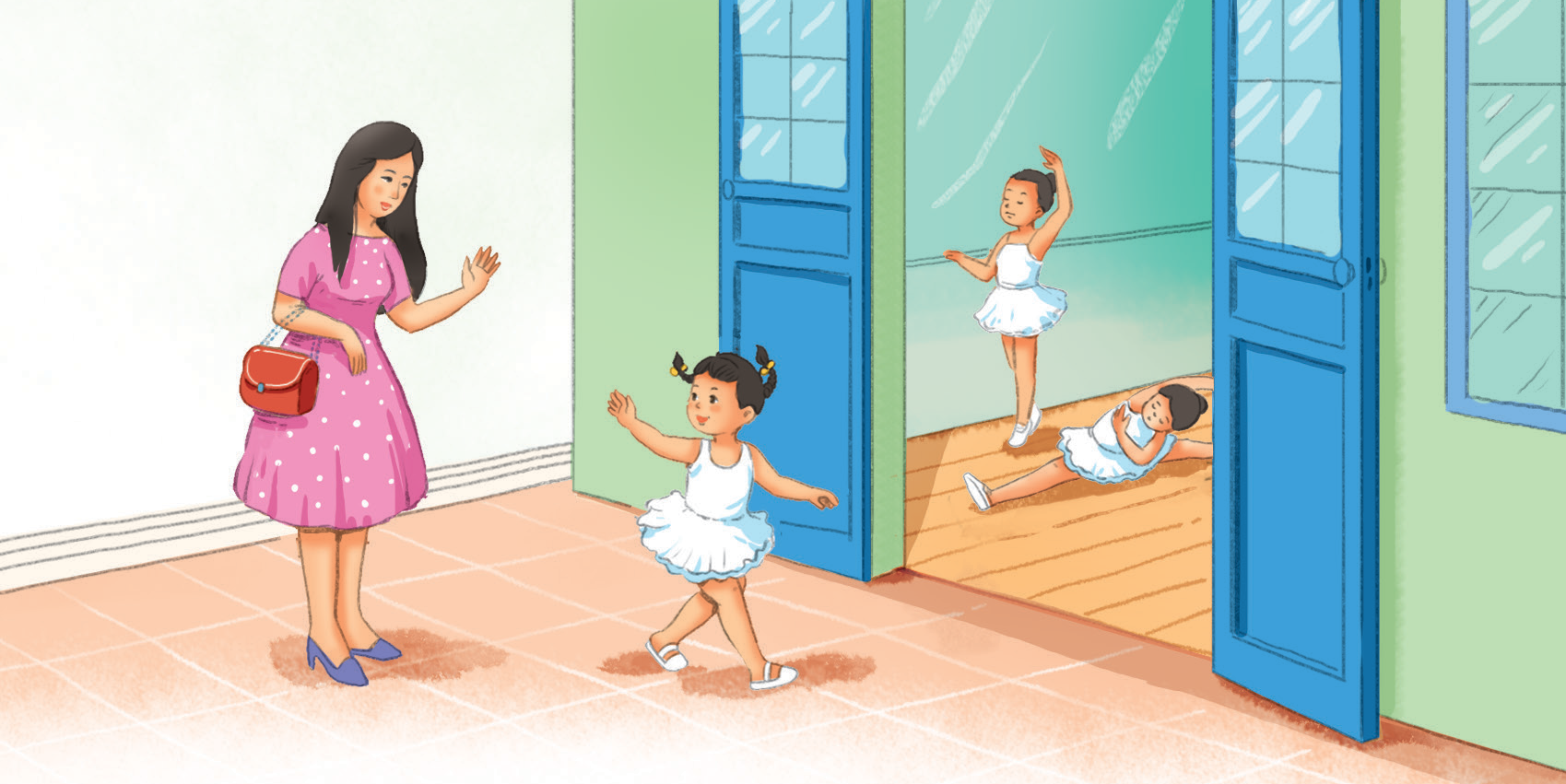 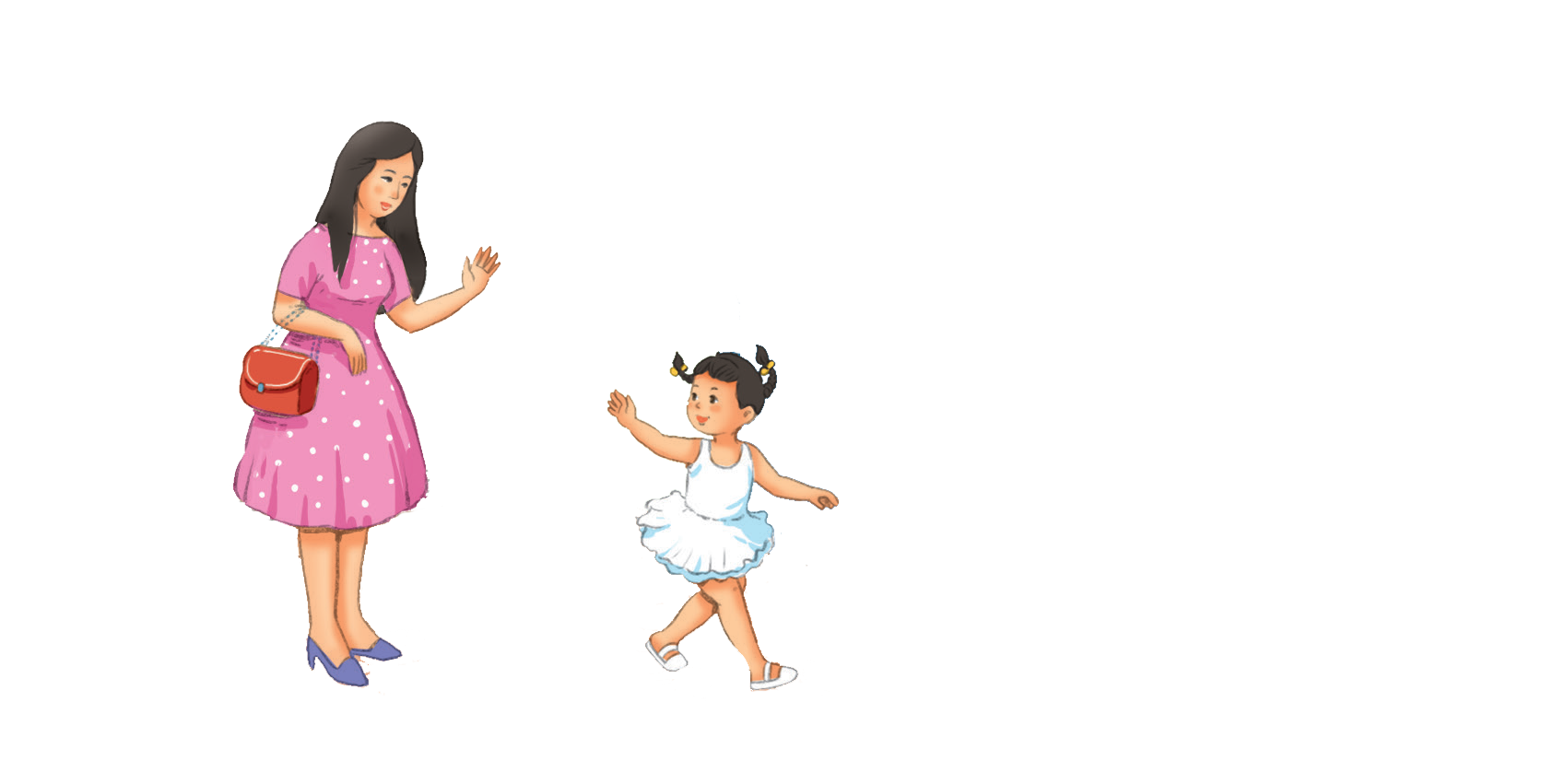 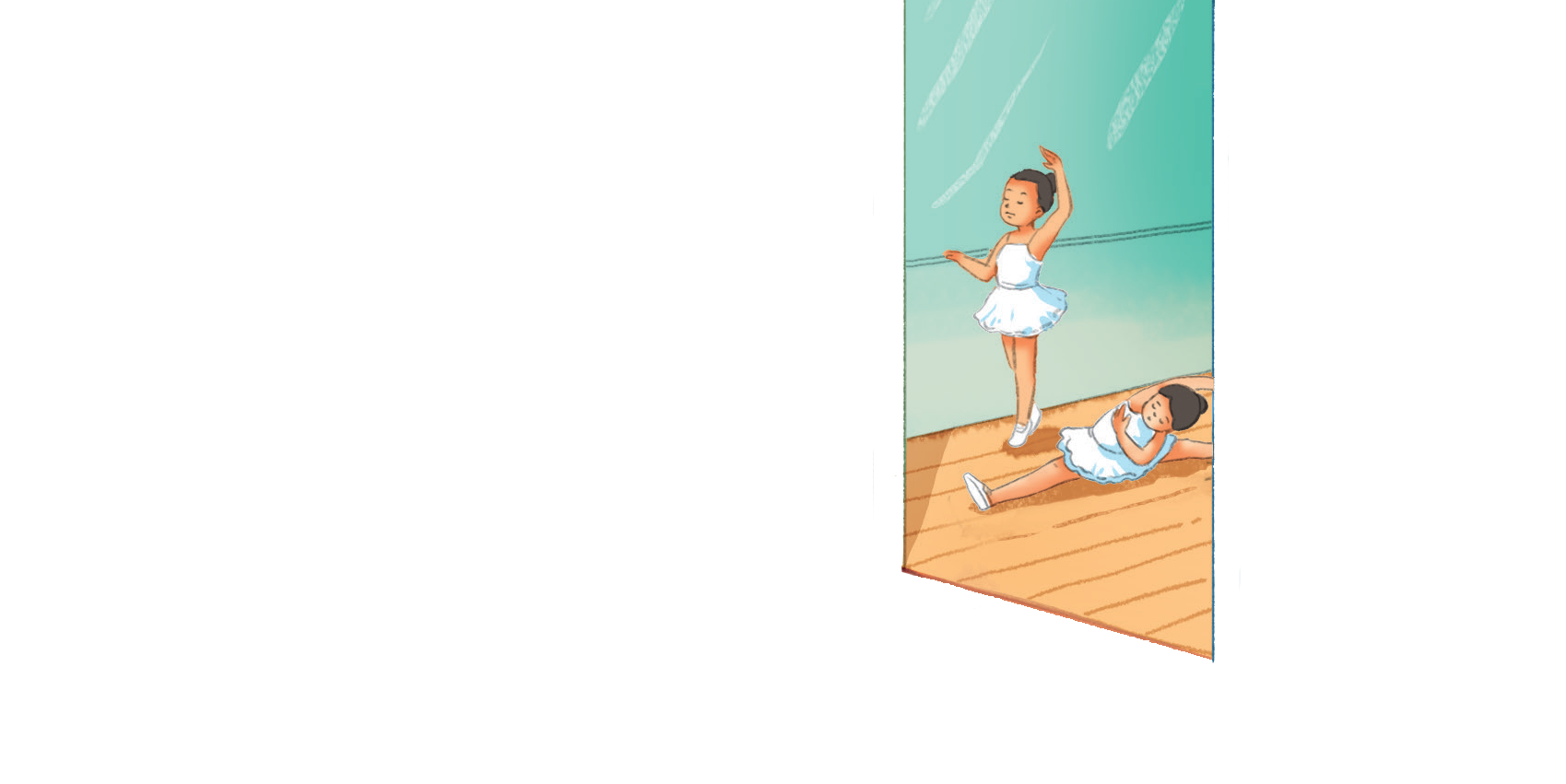 [Speaker Notes: Chưa làm hiệu ứng: 

Click chuột để nổi hình của Hà và bà, để học sinh quan sát kĩ nhân vật hơn. 
Các nhân vật có hiệu ứng nổi lên và rung rinh khi click chuột vào nhân vật]
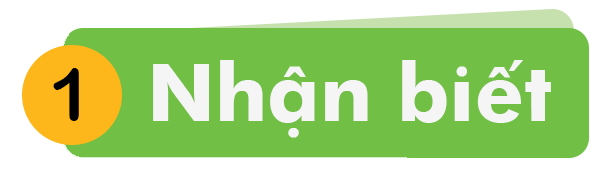 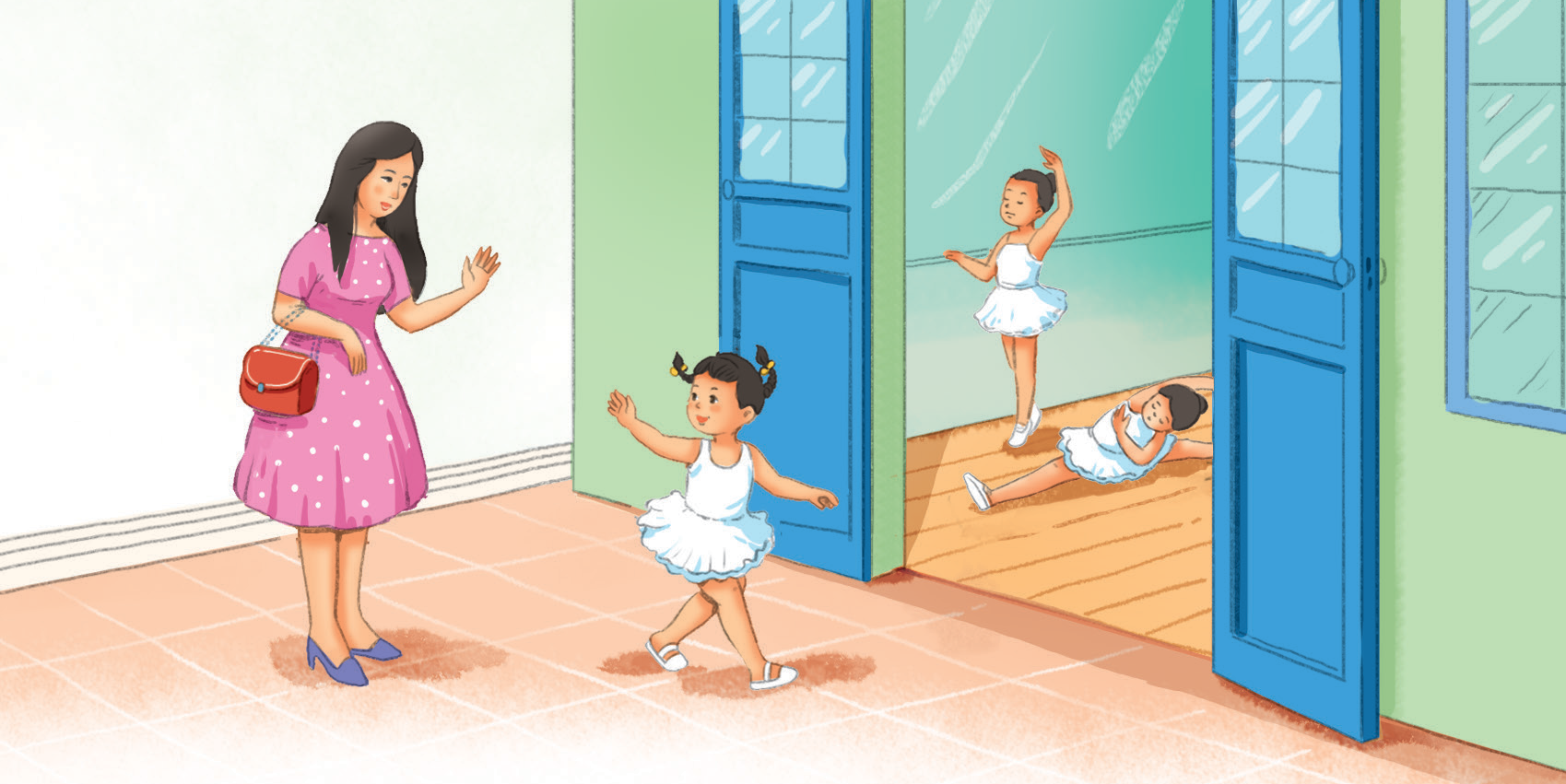 Mẹ đưa Hà đến lớp học múa.
Mẹ đưa Hà đến lớp học múa.
[Speaker Notes: Chưa làm hiệu ứng: 

Click chuột để nổi hình của Hà và bà, để học sinh quan sát kĩ nhân vật hơn. 
Các nhân vật có hiệu ứng nổi lên và rung rinh khi click chuột vào nhân vật]
BÀI 24: ua ưa
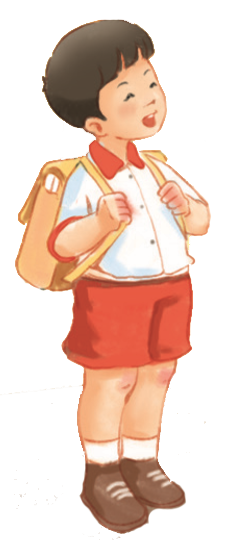 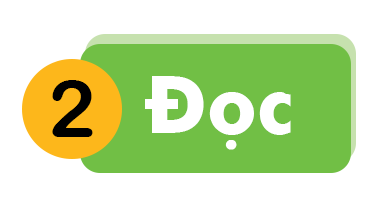 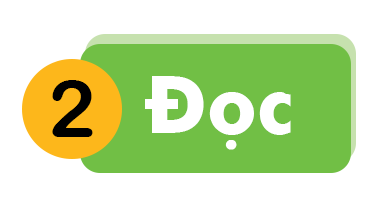 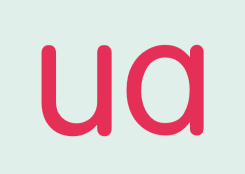 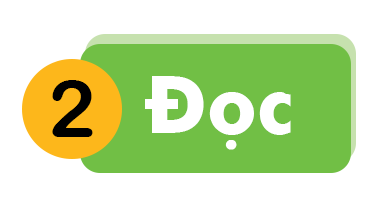 ua
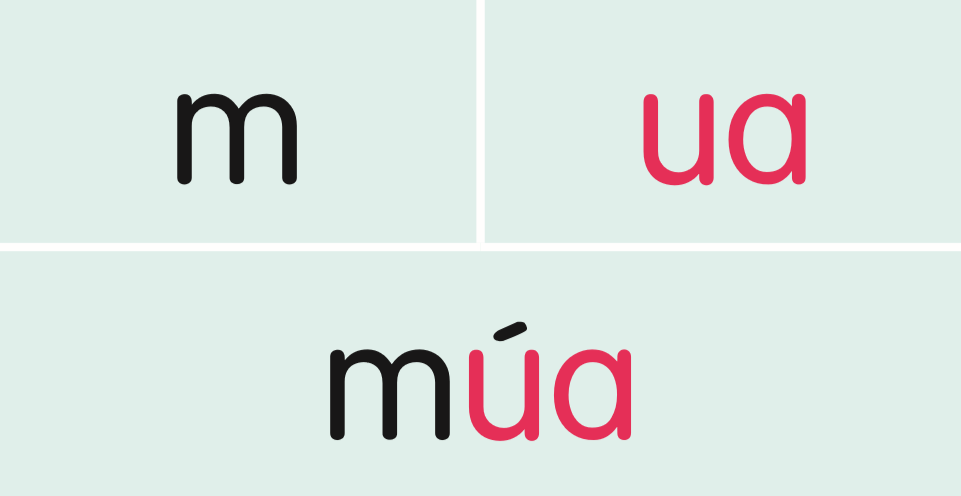 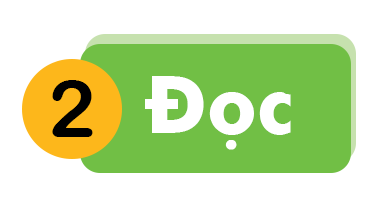 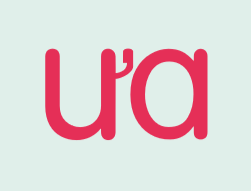 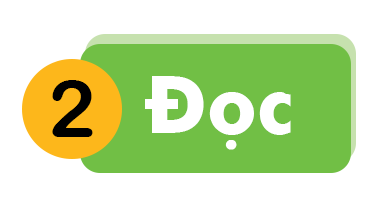 ưa
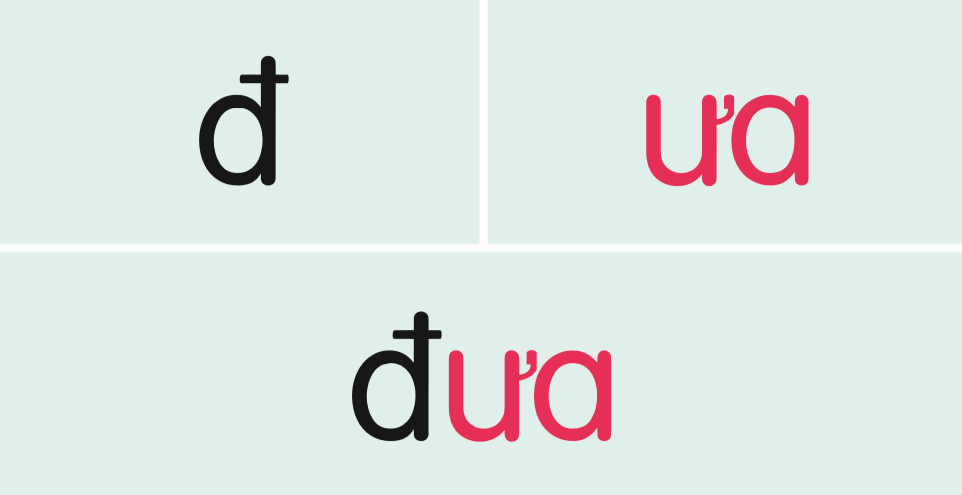 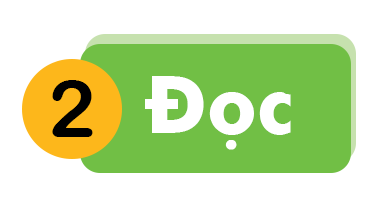 ua
ưa
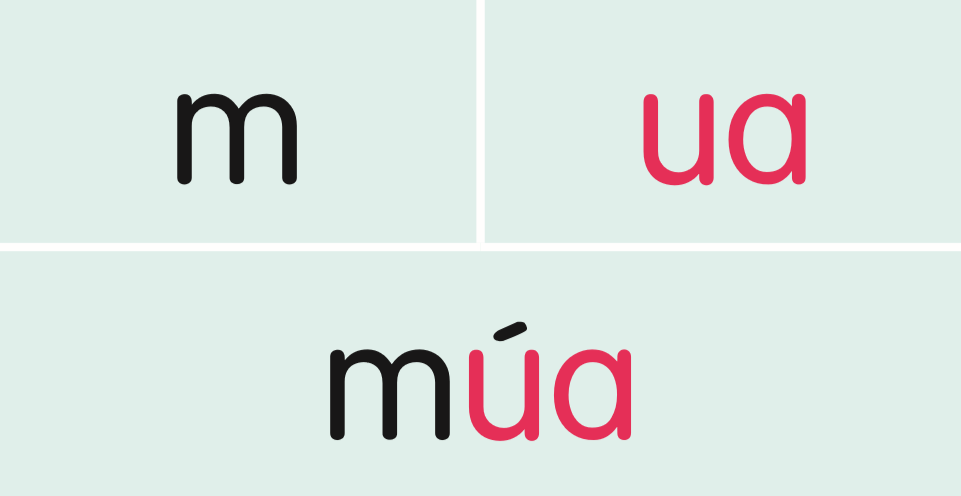 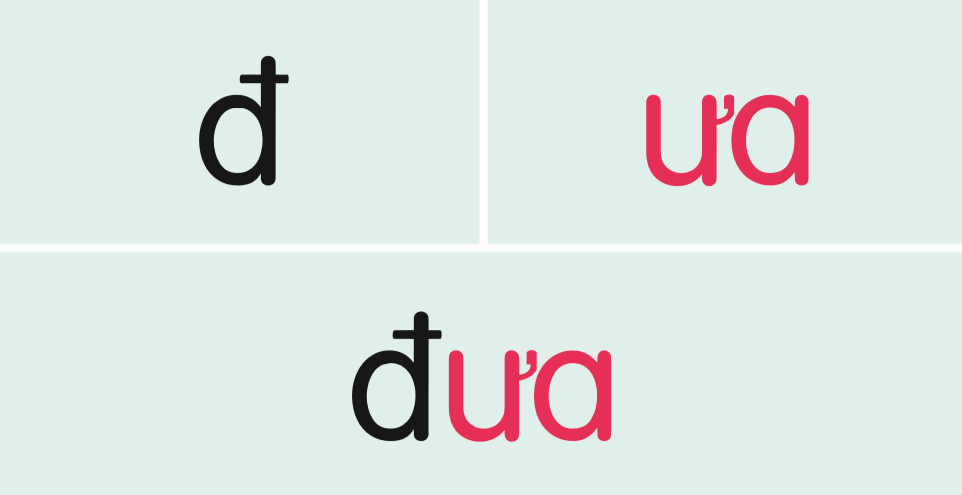 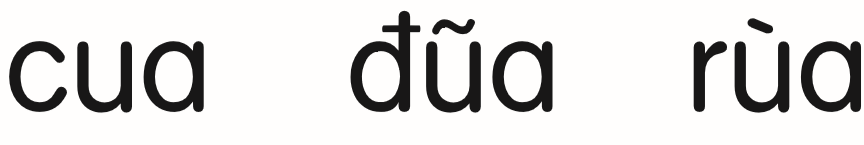 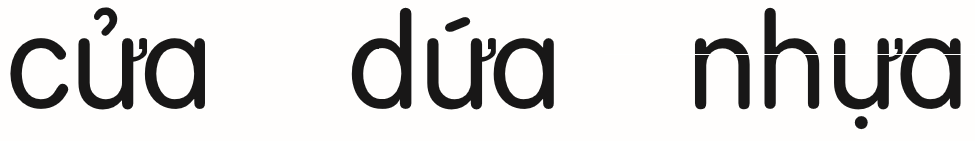 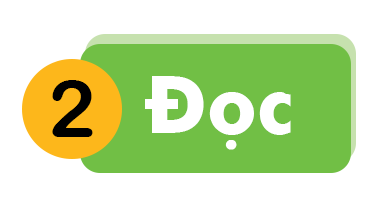 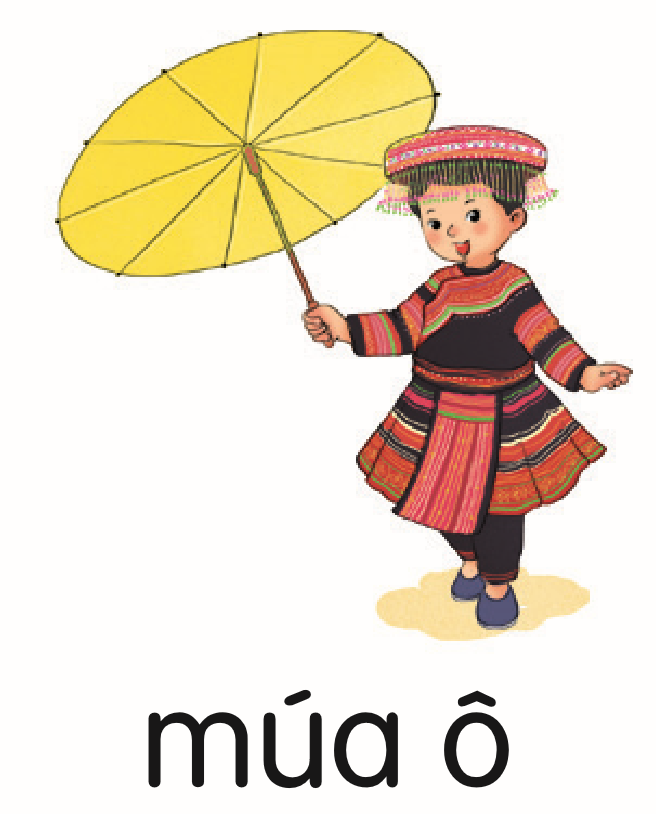 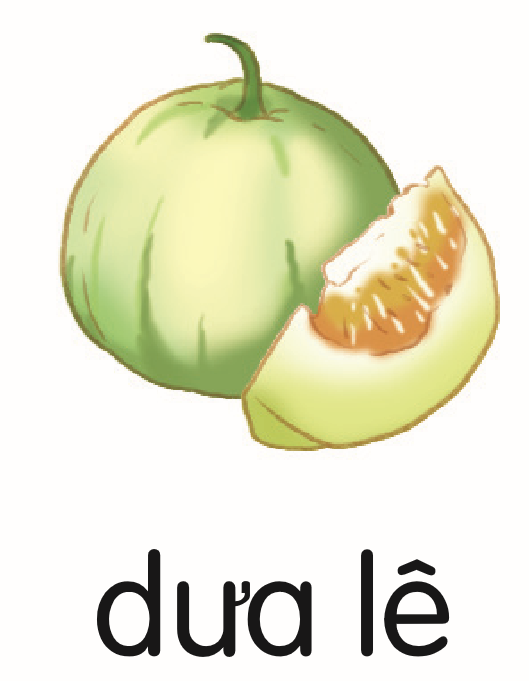 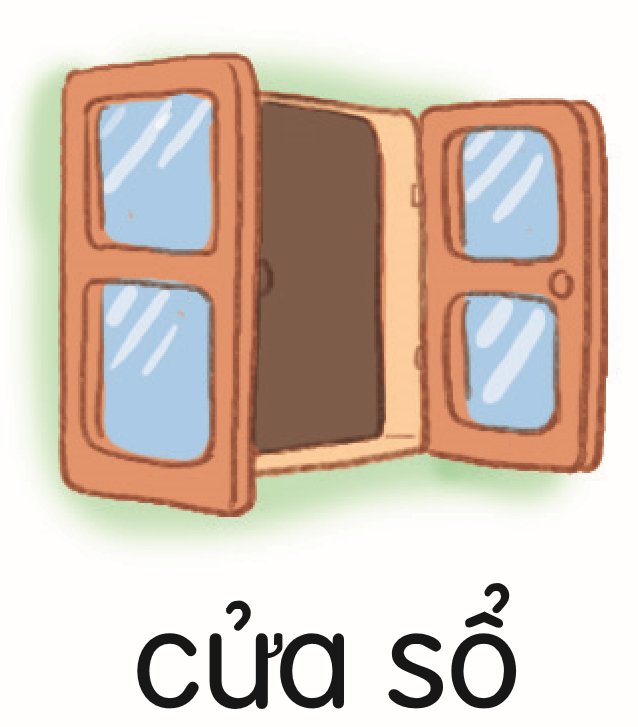 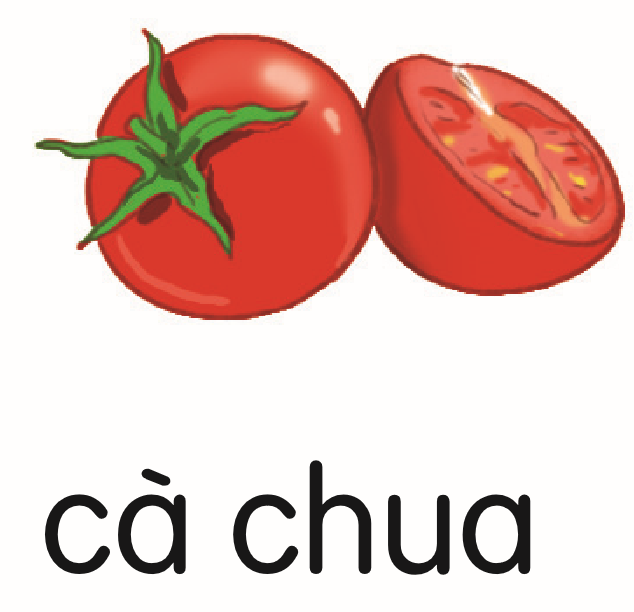 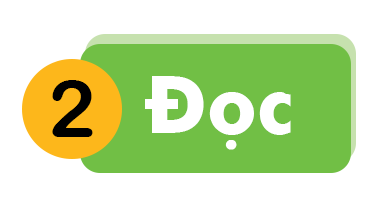 ưa
ua
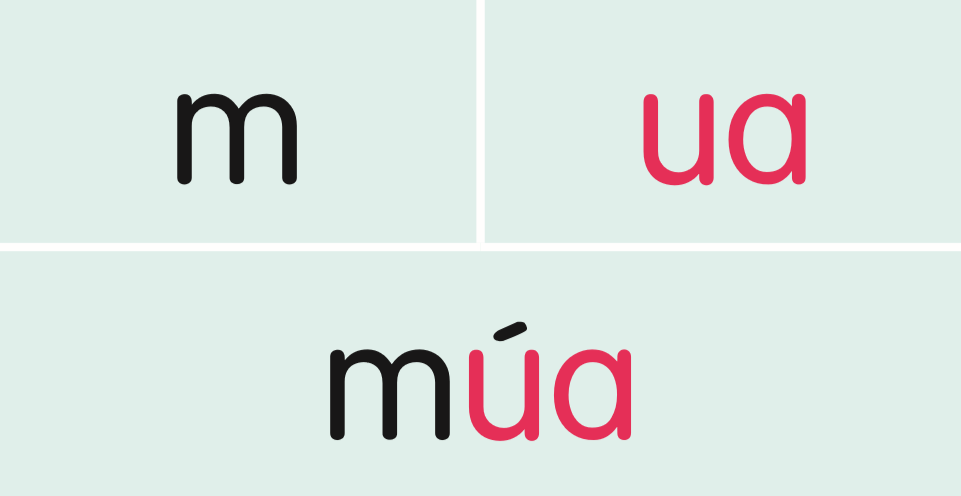 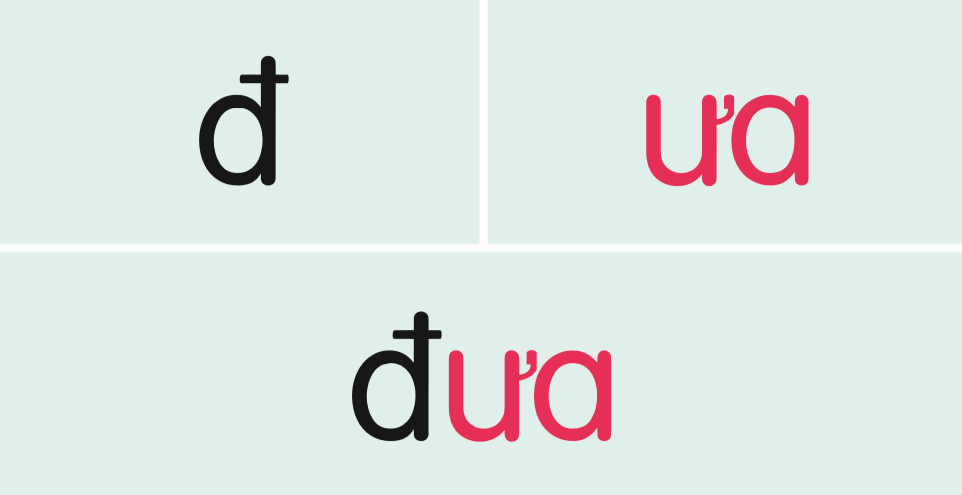 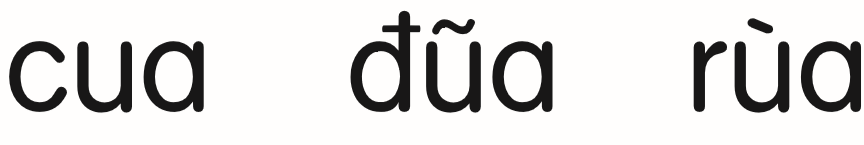 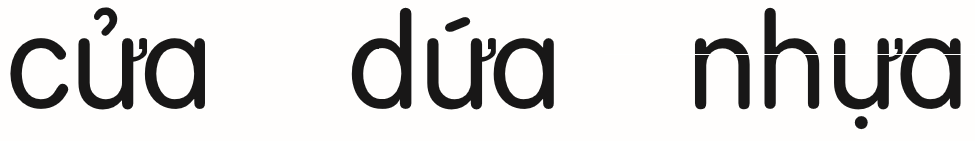 móa «
cµ chua
dư­a lª
cöa sæ
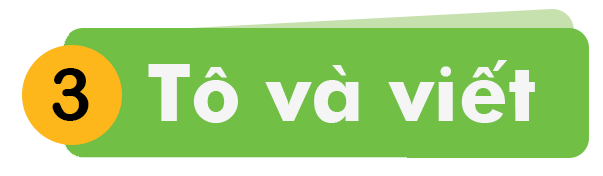 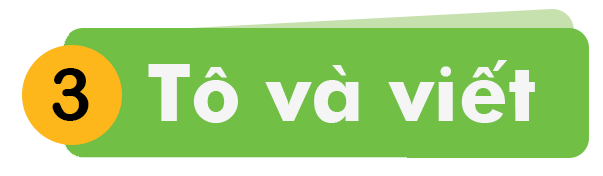 ua   ưa     dưa lê     cà chua
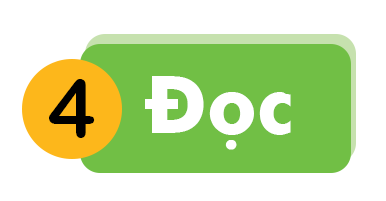 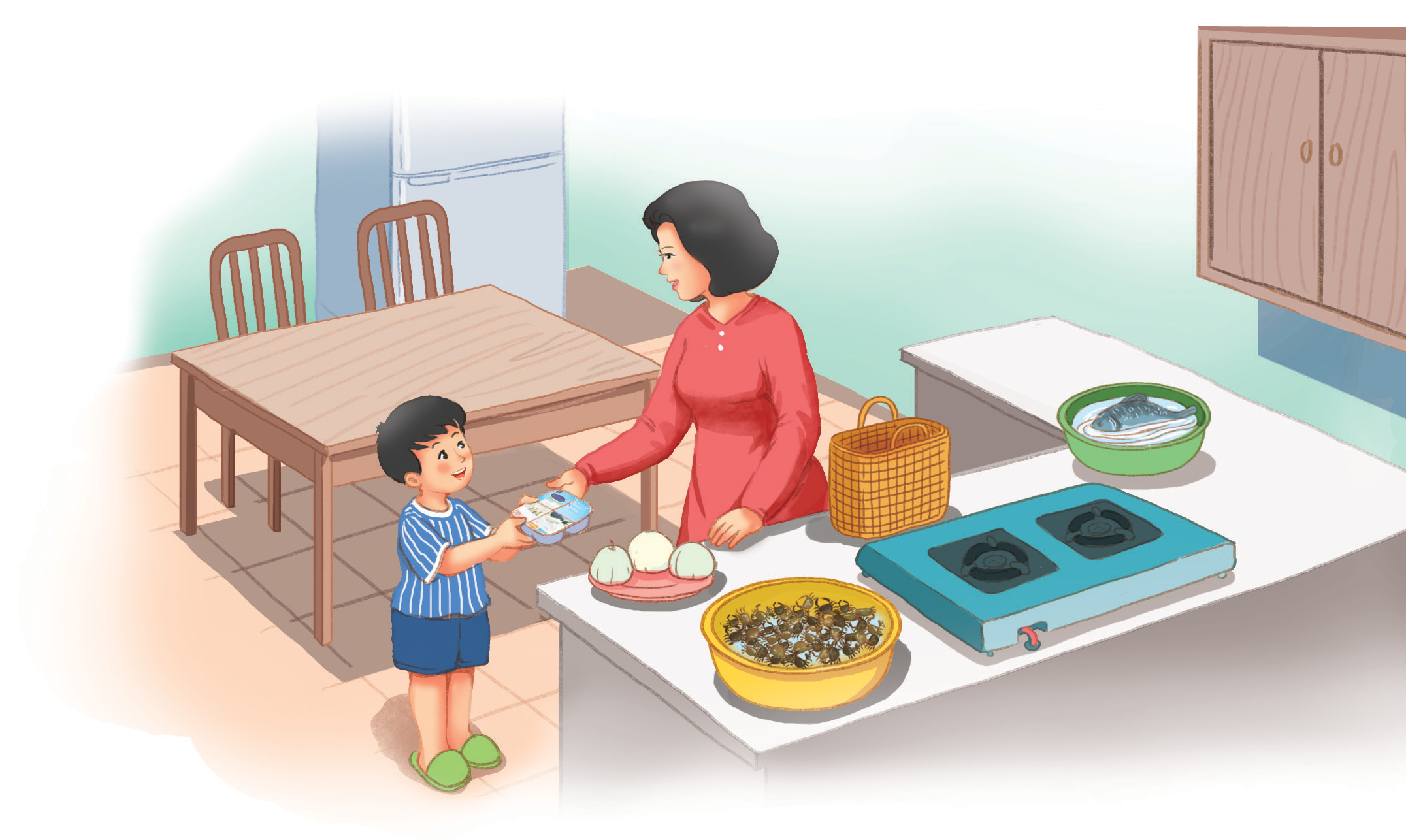 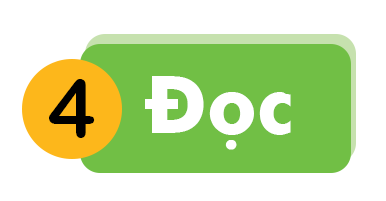 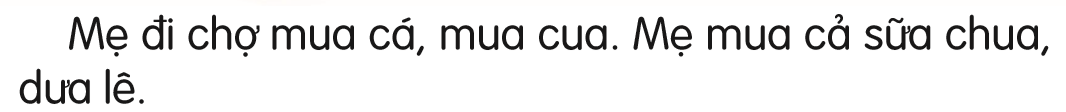 [Speaker Notes: Chưa có hiệu ứng]
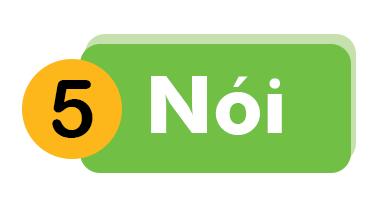 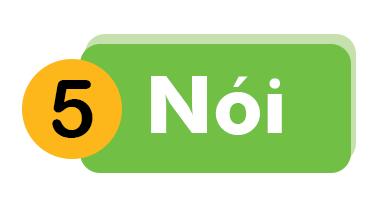 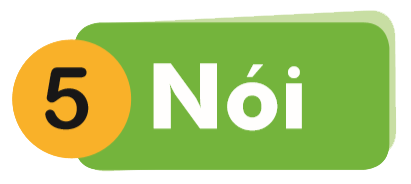 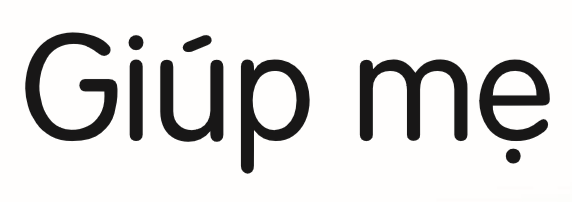 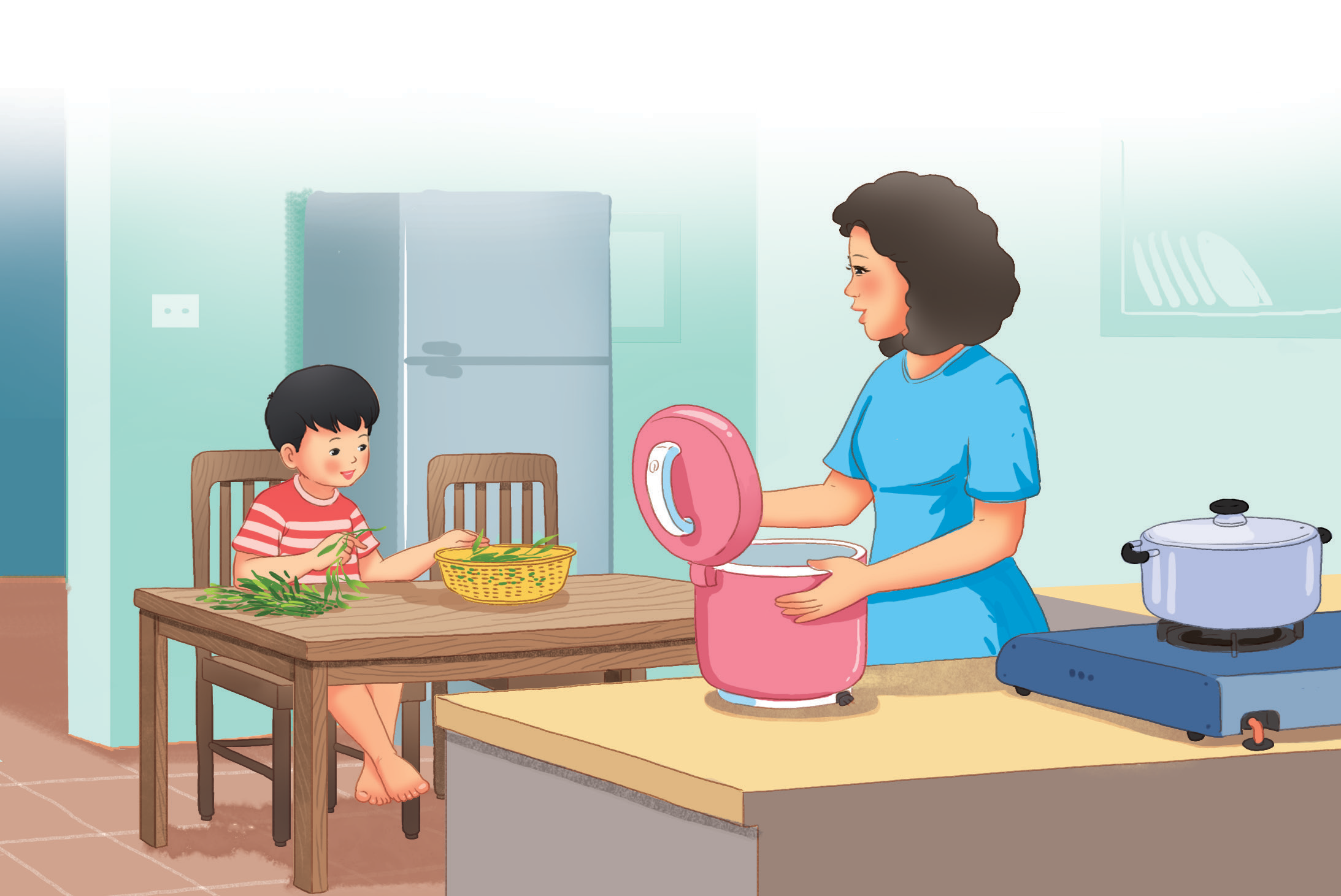 CỦNG CỐ 
BÀI HỌC
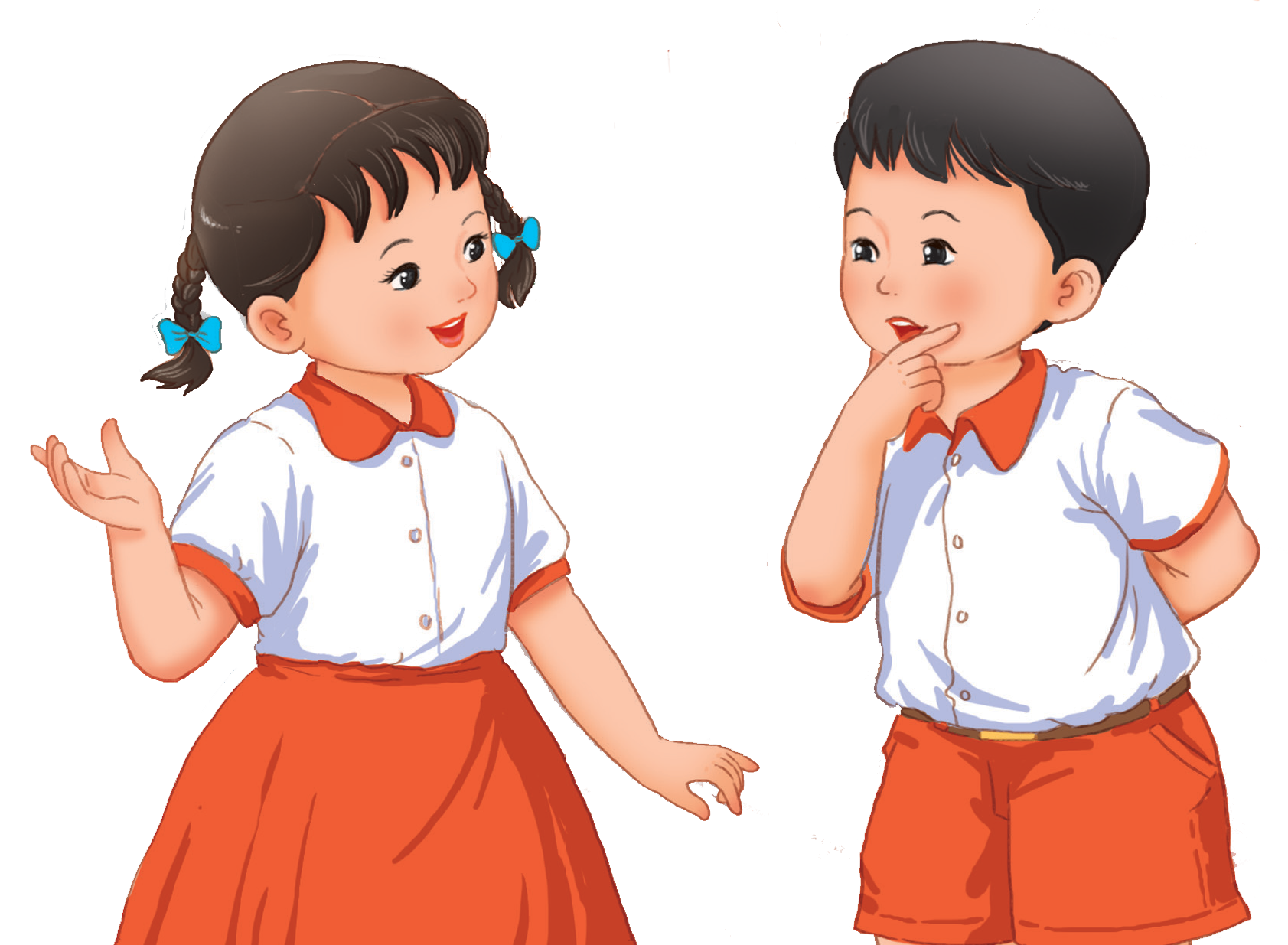